ГАГАРИН
Подготовила Нуреева Л.И.
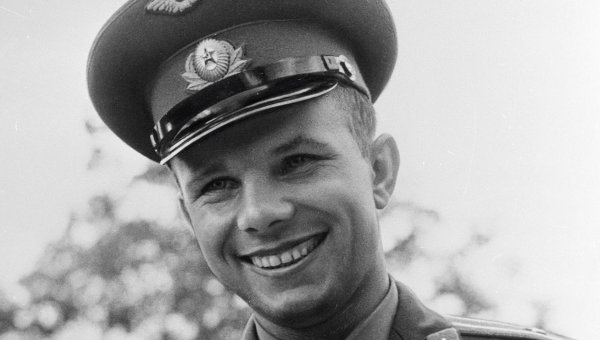